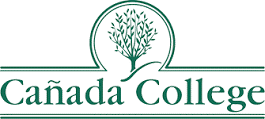 Annual Plan for 2020-21:  Progress Report
Adopted by PBC on October 7, 2020
Progress Report to PBC on May 19, 2021
The College Annual Plan
Sets forth the activities to be implemented in one year to support the achievement of the five-year goals articulated in the Education Master Plan, which are in support of achieving the College Mission.
Is a synthesis of objectives, strategic initiatives, and activities of other college plans, grant deliverables, and recent mandates from the State Chancellor’s Office.
Education Master Plan: 2017-2022
Year 1
2017-18
Year 2
2018-19
Year 5
2021-22
Year 4
2020-21
Year 3
2019-20
Strategic Enrollment Planning              Strategic Enrollment Management Plan: 2020-23
Year 3
2022-23
Year 2
2021-22
Year 1
2020-21
College Committee Planning:  2020-2023
   Align 3-year planning as appropriate per committee
Annual Strategic Plan
(operational)
Annual Strategic Plan
(operational)
Annual Strategic Plan
(operational)
We are completing this year
LEADERSHIP RETREAT FOCUS THIS YEAR:
Prioritize support for students, faculty and staff during COVID-19 and remote campus operations

Apply guiding principles (or a framework) related to fulfilling the campus-wide commitment to becoming an anti-racist institution and interrogating the college mission of “ensuring that all students have equitable opportunities to achieve their transfer, career education, and lifelong learning educational goals” and determining how it may need to shift in order for Canada to become an anti-racist institution.
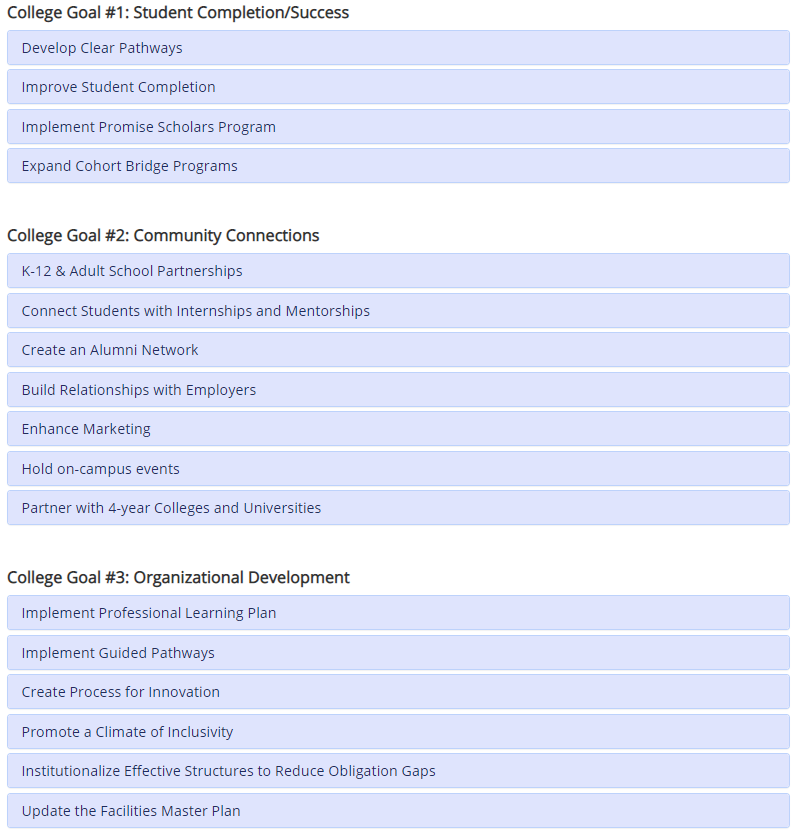 Considering COVID-19
Strategic Priority #1:  PROGRESS
Improve student completion via enrollment management, student retention and course scheduling
Strategic Priority #2:  PROGRESS
Collaborate with Pre-K to Adult School partners to promote relationships, seamless transitions, and alignment of pathways
Strategic Priority #2:  PROGRESS
Collaborate with Pre-K to Adult School partners to promote relationships, seamless transitions, and alignment of pathways
Strategic Priority #3:  PROGRESS
Expand and Enhance Marketing
Strategic Priority #4:  PROGRESS
Implement the Professional Learning Plan and establish a robust college-wide professional learning program that engages campus constituents while creating opportunities for innovative practices that support student success and promote equity
Strategic Priority #5:  PROGRESS
Promote a campus culture that fosters a climate of inclusivity
Strategic Priority #6:  PROGRESS
Institutionalize effective structures and best practices of HSI (Hispanic-Serving Institutions) and AANAPISI (Asian American and Native American Pacific Islander-Serving Institutions) in order to reduce obligation gaps
Strategic Priority #7:  PROGRESS
Hiring and retention of diverse employees